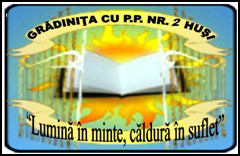 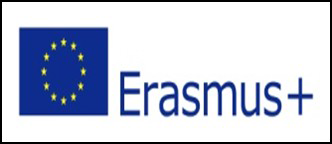 ,,Let’s EAT together, Everybody Around the Table” 
2015-1-FR01-KA219-014966_5 

HEALTHY EATING, HEALTHY TEETH 

KINDERGARTEN WITH 
EXTENDED PROGRAM NO. 2, HUSI 
30 January 2017
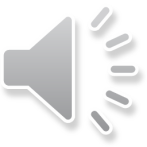 Ştim să mâncăm sănătos, dar ca să fim sănătoşi trebuie să ştim cum să ne îngrijim dinţii. A venit în vizită la noi doamne doctor Liteanu, medic stomatolog. We eat healthy, but to be healthy we need to know how to take care of our teeth. Mrs. doctor Liteanu came to visit us, she's a dentist.
A vizitat toate grupele, toţi copiii au fost întrebaţi dacă se spală pe dinţi, de câte ori pe zi şi cum anume se spală.She visited all groups , all the children were asked if they brush their teeth, how many times a day and how they wash their teeth.
Mulţi copii sunt învăţaţi să se spele incorect, aşa că doamna doctor le-a aratat pe un mulaj cum trebuie să se spele, periajul să fie de sus în jos pe dinţii de sus şi de jos în sus pe dinţii de jos,  fiecare dinte de 10 ori,  în aşa fel ca toţi dinţii să fie curătaţi.Many children are taught to wash incorrect, so the doctor showed them on a mold how to  wash correctly, brushing should  be from be top to down when  they wash the  top  teeth and  from bottom to  up when they wash the  bottom teeth,  10 time each tooth, so that all the teeth are clean.
După explicaţii fiecare copil a exsersat cu periuţa pe mulajul cu dinţi, sigur la următoarea spălare vor pune în practică ce au învăţat.After explanations, each child scrub the mold teeth, certainly during the next wash will practice what they learned.
Nu trebuie să uităm să spălăm limba! O spălăm cu partea opusă a periuţei, partea fără păr.  Pe limbă sunt multe bacterii pe care trebuie să le alungăm din guriţă.We must not forget to wash our tongue! We'll wash with the opposite side of the brush without the hair. There are more bacteria on the tongue, but we must banish from our mouth.
Un control al dinţilor a făcut ca cei cu dinţii curaţi şi sănătoţi să fie aplaudaţi şi felicitaţi de doamna doctor şi de copii, iar cei cu carii invitaţi la cabinet pentru tratament.The doctor made the control of the teeth of all children. The child with  clean and healthy teeth was applauded and congratulated by the doctor and  other children, and those with cavities were invited to the clinic for treatment.
Ne pregătim să facem o vizită la cabinetul stomatologic al doamnei doctor Liteanu, e un frig cumplit, dar nu ezităm, avem multe de văzut şi de învăţat.We are preparing to make a visit to Ms. Liteanu’ s dental office . Outside is a terrible cold, but we do not hesitate, we have much to see and  to learn.
Am ajuns la cabinet, Zuzu şi Bucătarel sunt cu noi,  doamna doctor ne întâmpină cu veselie.We reached the cabinet, Zuzu and Bucătarel are with us, the doctor welcomes us with joy.
In cabinet este foarte placut, multe aparate, multe instrumente, toţi copiii se urcă pe scaun să vadă cum e. Pentru cei care nu au fost până acum e o experienţă deosebită.In cabinet is very pleasant, more devices, more tools, all children climb on the dental chair to see how it is. For those who have not been so far there,  is a special experience.
În final doamna doctor a spus copiiilor că e nevoie să vină la cabinet periodic pentru a –şi verifica dinţişorii, chiar daca nu au carii. Periajul corect şi controlul periodic ne asigură sănătatea dinţilor.Finally the doctor said that all children need to come  on the cabinet periodically to check the teeth -even if  do not have any cavity. Brushing our teeth properly and checking at the dentist, these  assure our dental health.
Vă mulţumim , doamna doctor Liteanu!Thank you, Mrs. doctor Liteanu!
This project has been funded with support from the Euro-pean Commission. This publication [communication] reflects the views only of the author, and the Commission can-not be held responsible for any use which may be made of the information contained therein.